7. Drawing Pins
Howell Fu
New Zealand
2012
1
The Problem
A drawing pin (thumbtack) floating on the surface of water near another floating object is subject to an attractive force. Investigate and explain the phenomenon. Is it possible to achieve a repulsive force by a similar mechanism?
2
Presentation Structure
Definitions/interpretations
Observations and conditions
Theory
Further experimentation
Conclusion
3
Definitions
Drawing pin density > water
Flotation due to surface tension and buoyancy
Surface tension is a property of the surface of a liquid that allows it to resist an external force. In water, it is caused by Hydrogen Bonding of water molecules
4
Definitions
Contact angle
Wetting & non-wetting
Hydrophilic & hydrophobic
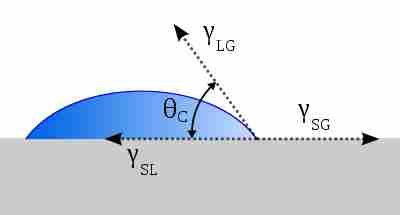 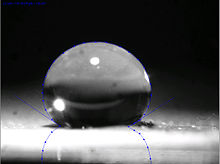 5
Attraction
6
Attraction
7
Attraction
8
Attraction
9
Attraction
10
Repulsion
11
Repulsion
12
Repulsion
13
Phenomenon Summary
Like curves attract; unlike curves repel
Confirmed with 2 ping pong balls: they attracted
14
Detergent
15
[Speaker Notes: 1:40 by vol]
Water Control
16
Equilibrium
17
Equilibrium
18
Theory - Wells
Interaction of deformations
19
Theory - Wells
20
Theory - Wells
Measurements: calibrated measuring tape in Tracker
No attraction or repulsion beyond a certain distance: ~13.1 mm
Well radius of  ~12.5 mm
21
Theory - Wells
cceleration/ m s^-2
Collision
Ime / s
22
Theory
23
Theory – Surface Tension
Top view
24
Theory – Surface Tension
25
Theory – Surface Tension
Top view
26
Theory – Net Forces
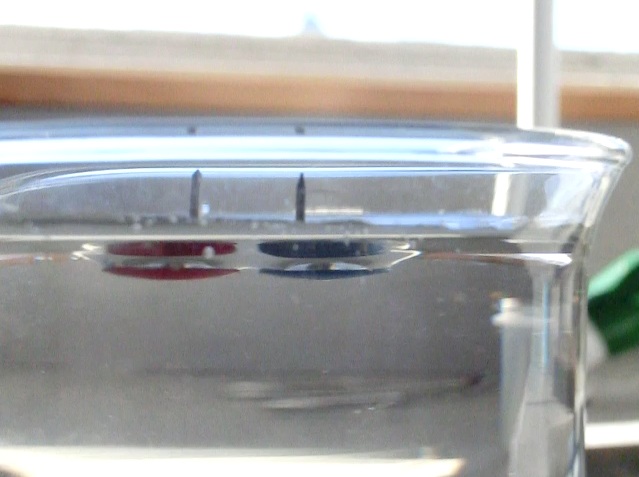 27
Theory – Net Forces
Net force
28
Theory – Net Forces
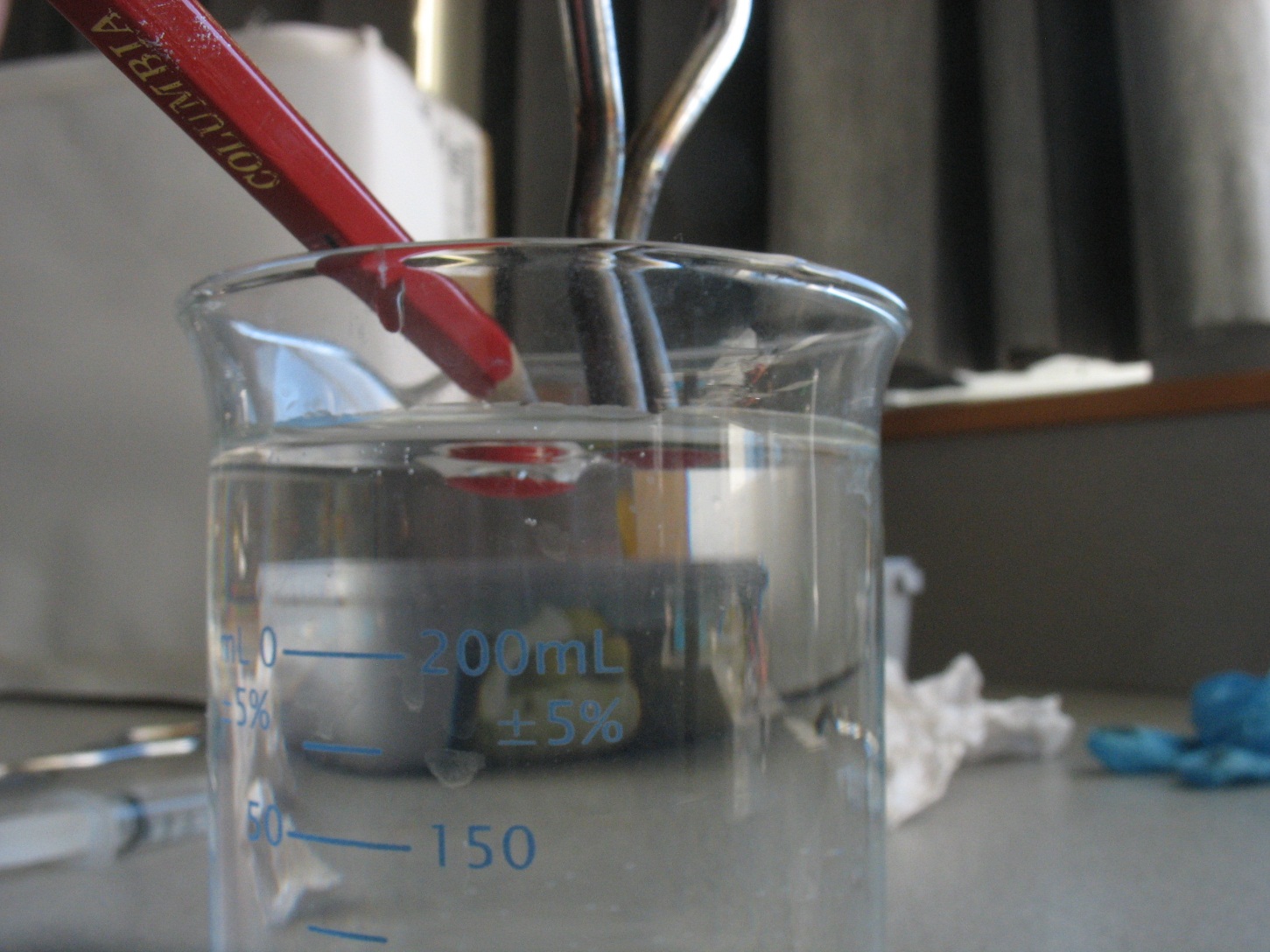 29
Theory – Net Forces
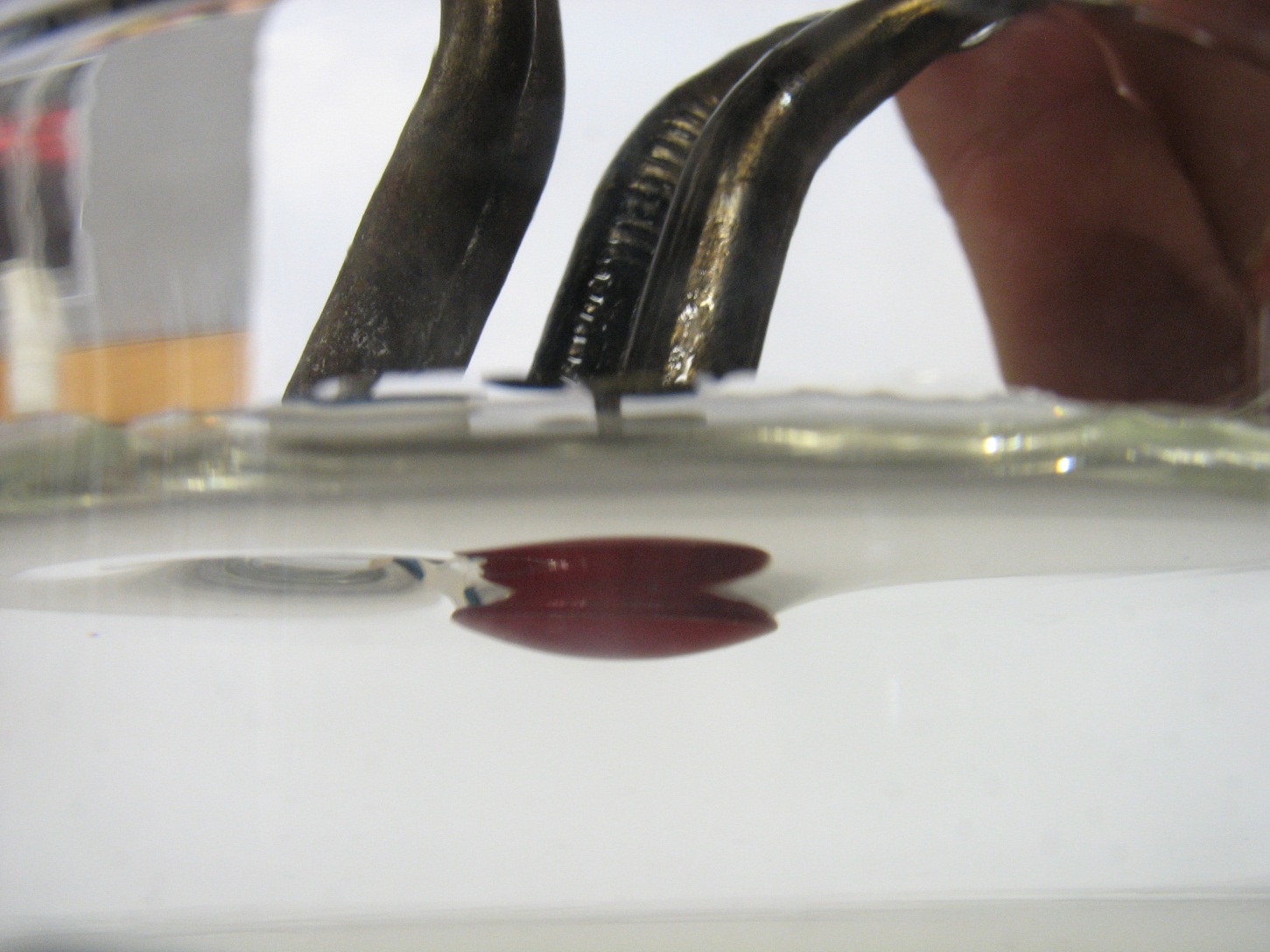 30
Changing the Phenomenon
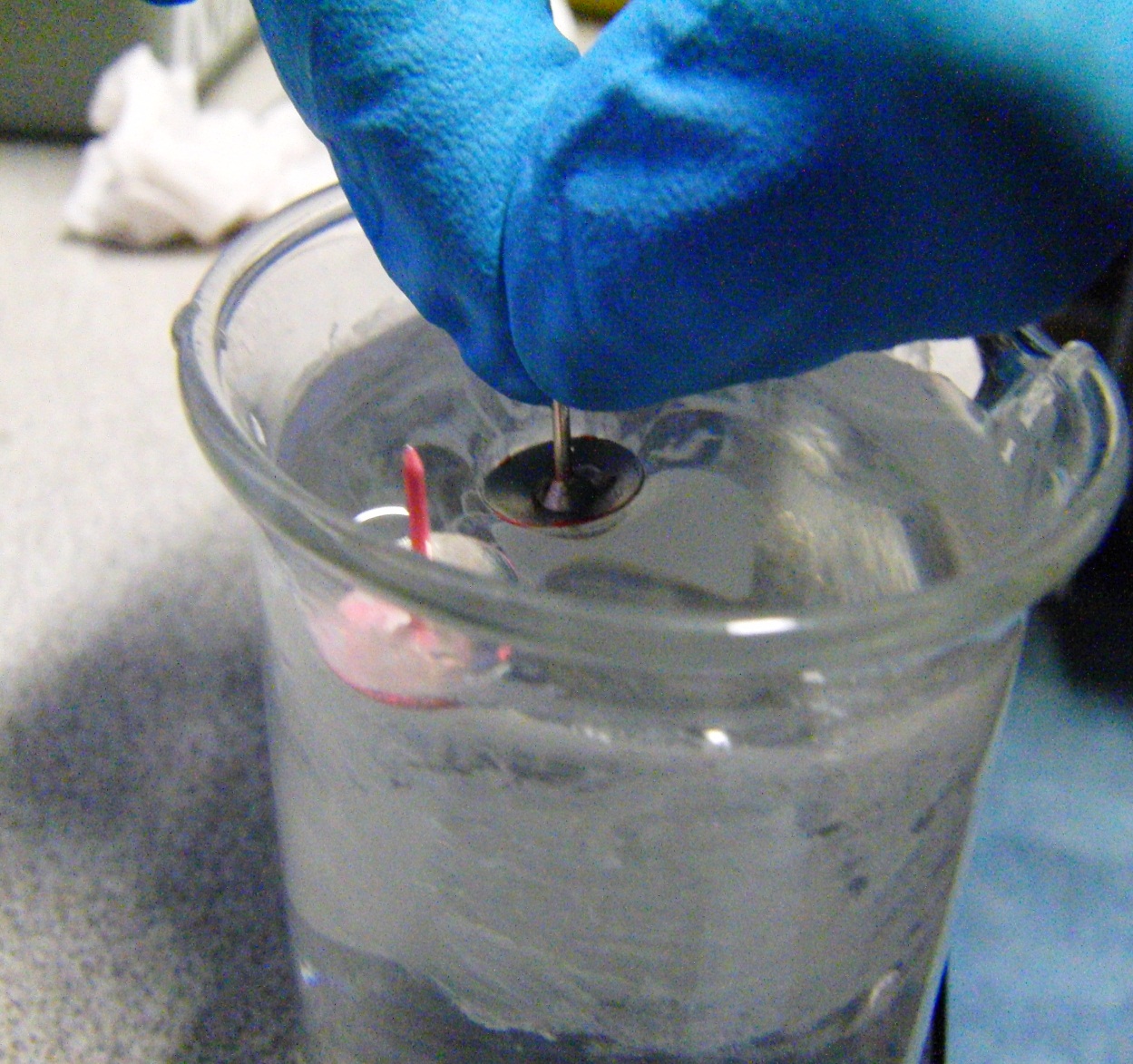 31
Changing the Phenomenon
32
Changing the Phenomenon
Ppt Stuff\PPT Trimmed Vids\Slit Edge.wmv
33
Changing the Phenomenon
34
[Speaker Notes: Ping pong ball attract then repel]
Changing the Phenomenon
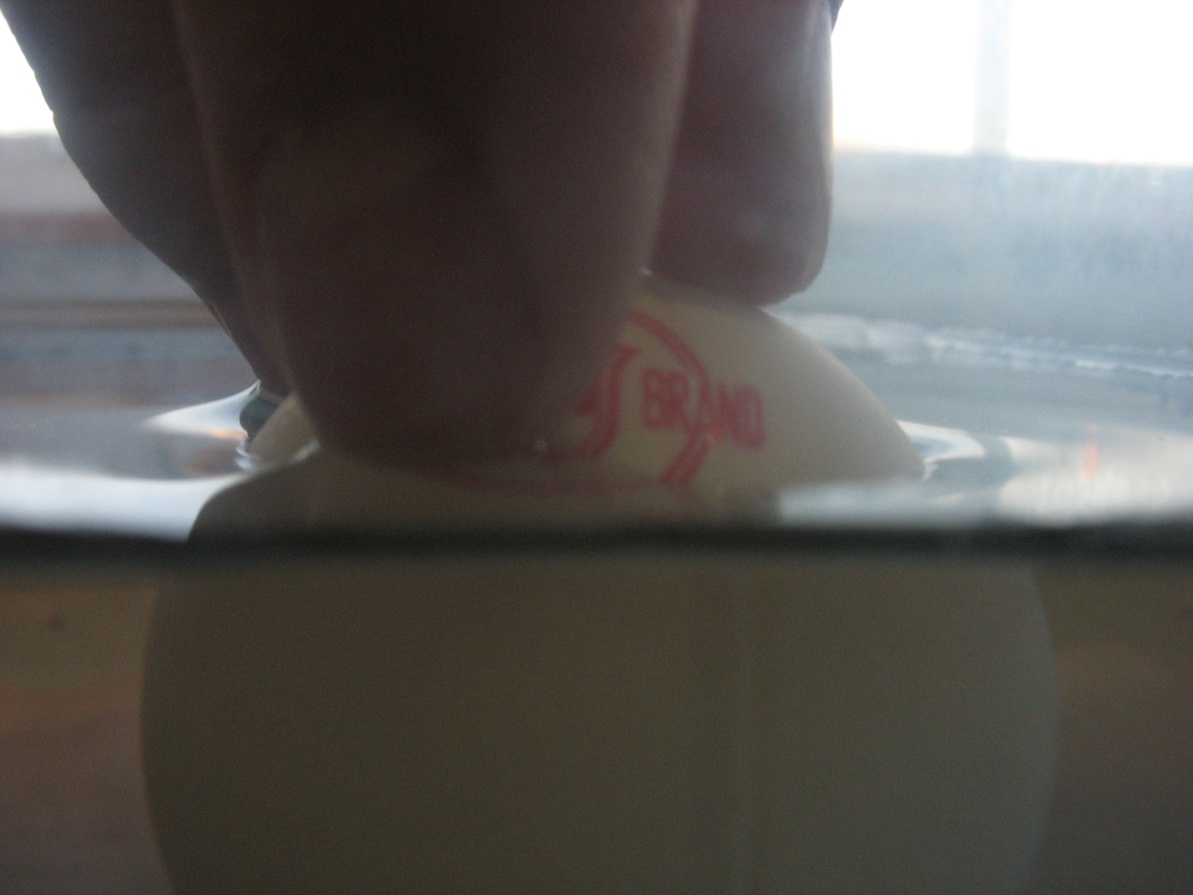 35
Changing the Phenomenon
A finger, a candle, folded tinfoil – they all work
Hysteresis
36
The Problem
A drawing pin (thumbtack) floating on the surface of water near another floating object is subject to an attractive force. Investigate and explain the phenomenon. Is it possible to achieve a repulsive force by a similar mechanism?
37
Conclusion
All objects deform the surface of the water
Like curves attract; opposite curves repel
Lifting and depressing the 2nd object can change the effect from attraction to repulsion
Material and buoyancy matter only so far as they dictate the nature of the curve – any object will produce one or the other effect
When the 2nd object has a very small deformation, there exists an optimum distance at which the floating pin is most stable
The accelerating forces are caused by surface tension
38
Thank you for listening
39
References
An Introduction to Fluid Dynamics. By G.K. Batchelor. Cambridge University Press, 1967
Introduction to Interfaces and Colloids.  By J.C. Berg. World Scientific Publishing Co., 2010
College Physics. By R.A. Serway, J.S. Faughan, C. Vaille. Cengage Learning, 2012.
http://www.oup.com/uk/orc/bin/9780199571185/9780199571185_ch02.pdf
http://www.cns.gatech.edu/~predrag/courses/PHYS-4421-10/Lautrup/surface.pdf
Professor T.R. Akylas http://web.mit.edu/1.63/www/Lec-notes/Surfacetension/Lecture3.pdf
40
Temperature
Temperature dependence: goes down from 72mN/m to 68mN/m from 25C to 50C
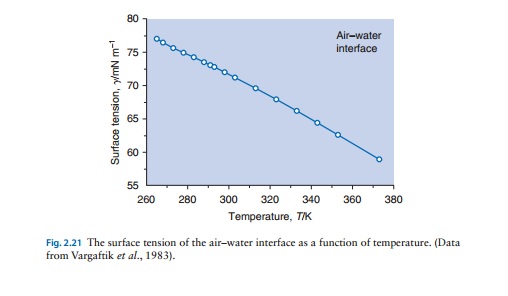 Balance of Forces
Balance of Forces
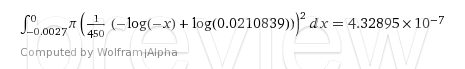 Force Calculations
44
Verification
45
Verification
Net force
46
47
Verification
Took measurements of the gradient of the curve by laser reflection
Made 3D model of the well
well_interaction3D Latest.cdf
48
Different Shapes
49
Acceleration Figures
Maximum velocity 0.03 m s-1
50
Equilibrium
51
Equilibrium
52
Equilibrium
53
Theory 1
54
Theory 1
55
Theory 1
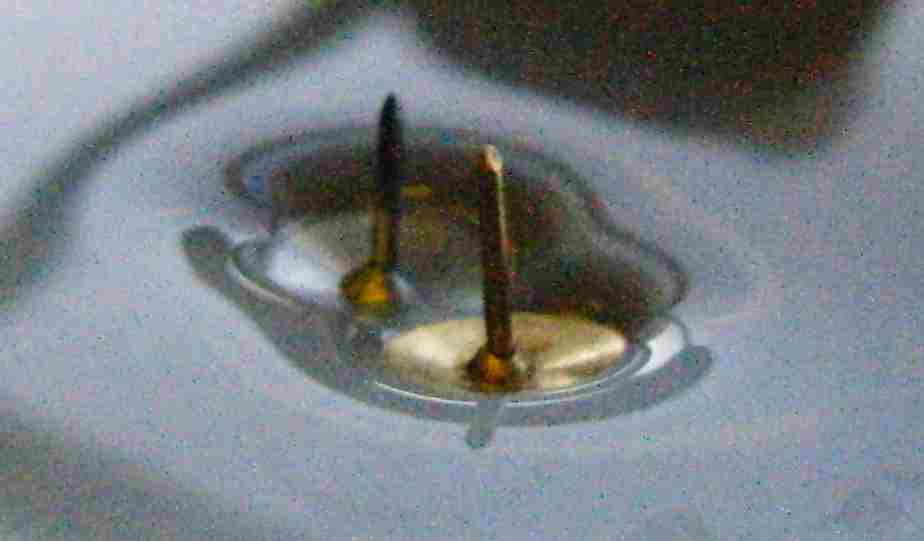 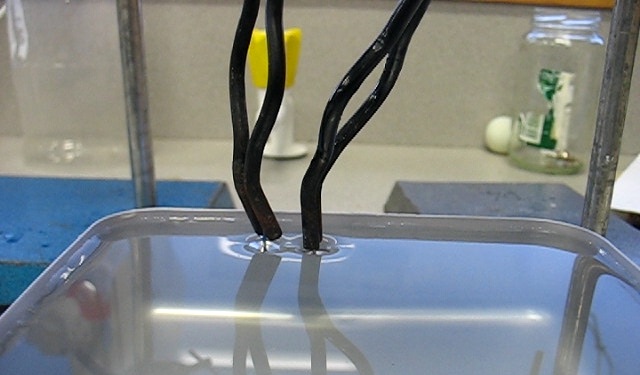 56
Theory 1
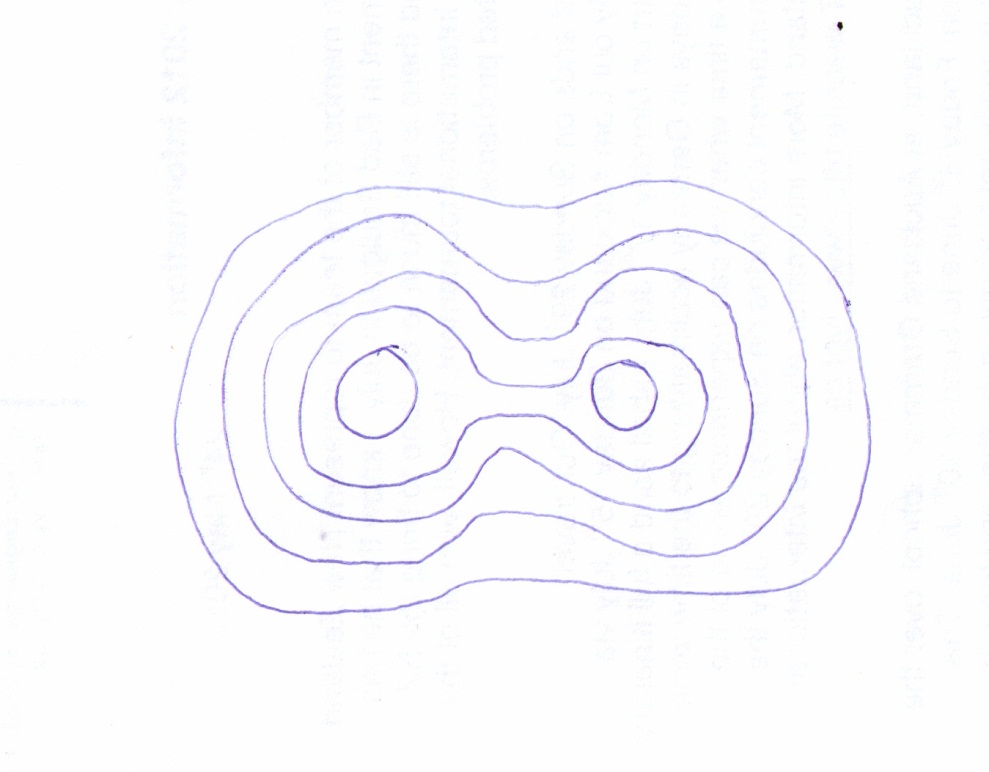 57
Theory 2
58
Theory 2
59
Theory 2
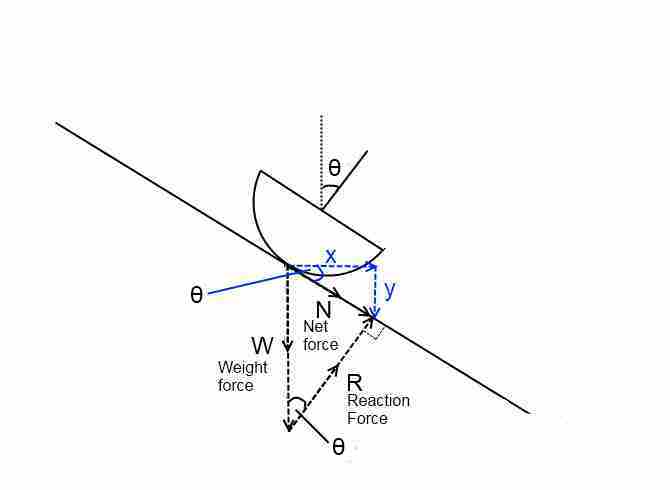 60
Theory 2
61
Theory 2
60 fps continuous shooting
Enabled me to take HD photos – essential for magnification and angle measurement
62
Theory 2
3.06
1.75
4.88
2.13
2.40
0.74
1.51
1.88
63
Theory 2
Repulsion
Similar method of continuous shooting
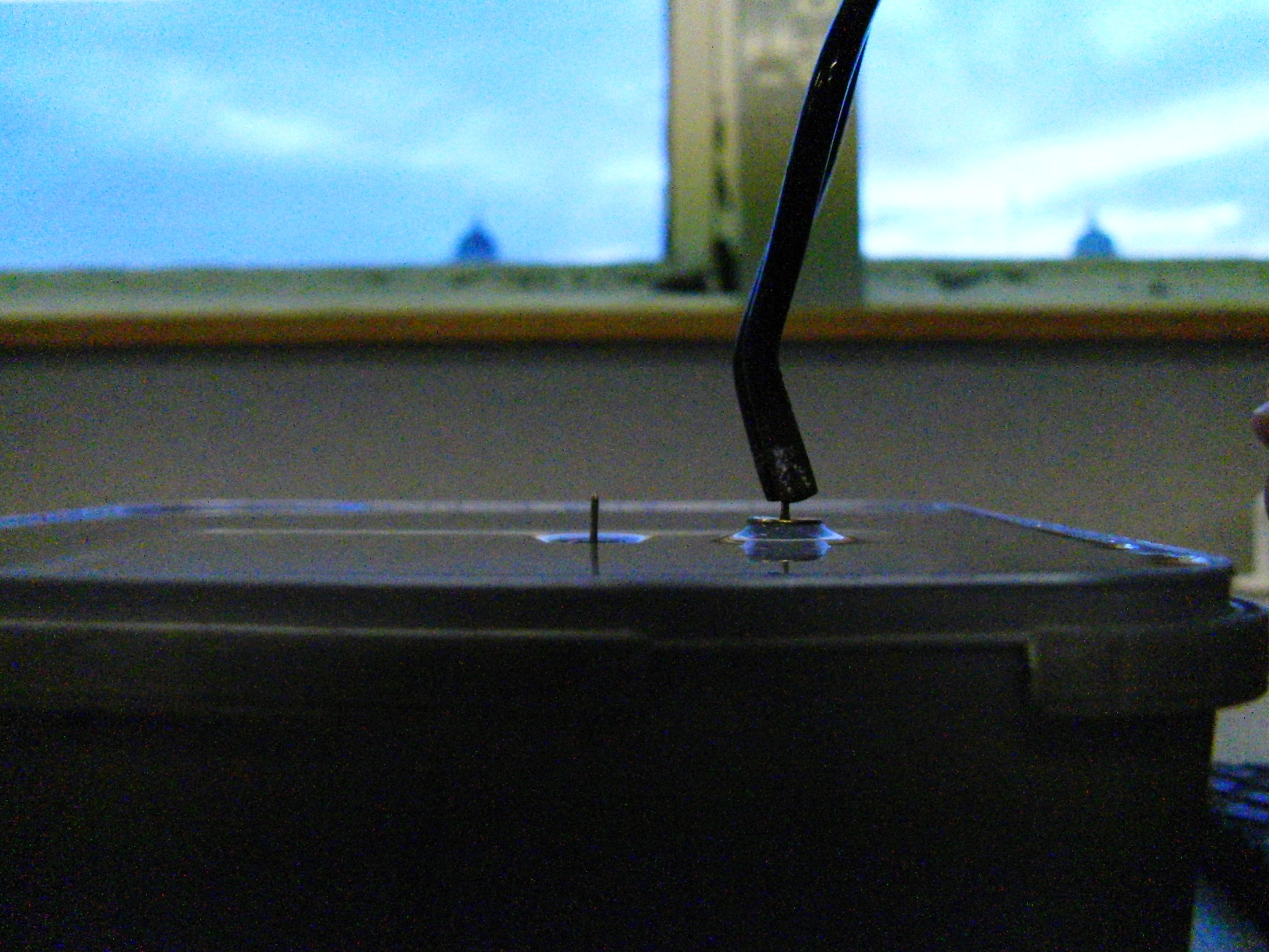 64
Theory 2
65
Theory 2
66
Theory 3 - Energy
67
Theory 3 - Energy
When wells interact, surface area is best minimised by merging and forming a lower level, instead of maintaining 2 separate wells
The minimum area is when the 2 pins are touching, so this is what tends to happen – hence attraction
68
Theory 3 - Energy
Flaws – difficulty explaining the repulsion and equilibrium effects
69
Hydrophobic Substances
Waxed pins – had no effect
70
Different Shapes
Ppt Stuff\PPT Trimmed Vids\Squares.wmv
71
Different Shapes
Like curves attract, opposite curves repel
Confirmed with ping pong balls, which both have upward-curving menisci. They attracted.
72